MODULE - 1
INTRODUCTION
NATURAL VEGETATION- It means the  vegetation grown naturally without human aid. It is also known as virgin vegetation.
WILDLIFE- It is the animals, birds, insects found in nature.
India is a vast country and has a vast biodiversity.
India is one of the twelve mega bio-diversity countries of the world. 
India, has 47,000 plant species and 89,000  animal species.
FAUNA-It is referred to the	animal species of a  particular area .
FLORA-It is referred to the plant species of a  particular area.
FACTORS	AFFECTING	FLORA  AND FAUNA	KINGDOM
Relief
– Land
It affects the natural vegetation in many ways.
That is why we find different types of natural vegetation in various parts of our country. 
Fertile land is devoted to agriculture while the forests give shelter to wildlife.
– Soil
It also affects the vegetation.For  this reason only dessert plants or animals differ from the mountainous  plants or animals.
Climate
Temperature
As the temperature decrease the type of  vegetation changes from Tropical to  Subtropical to Temperate to Alpine.
Photoperiod(Sunlight)
The difference in sunlight occurs due to  latitude. Sunlight also affects the  growth of	plants as plants requires  sunlight for photosynthesis.
Precipitation
It also	effects the vegetation because  water is the foremost requirement for  photosynthesis.
IMPORTANCE OF FOREST
Forests are very helpful in
modifying local climate
Controling soil erosion
Regulating stream flow
Supporting industries
Provide shelter to communities
Offer panoramic scene
Controls wind, temperature
Causes rainfall
Shelter to wildlife
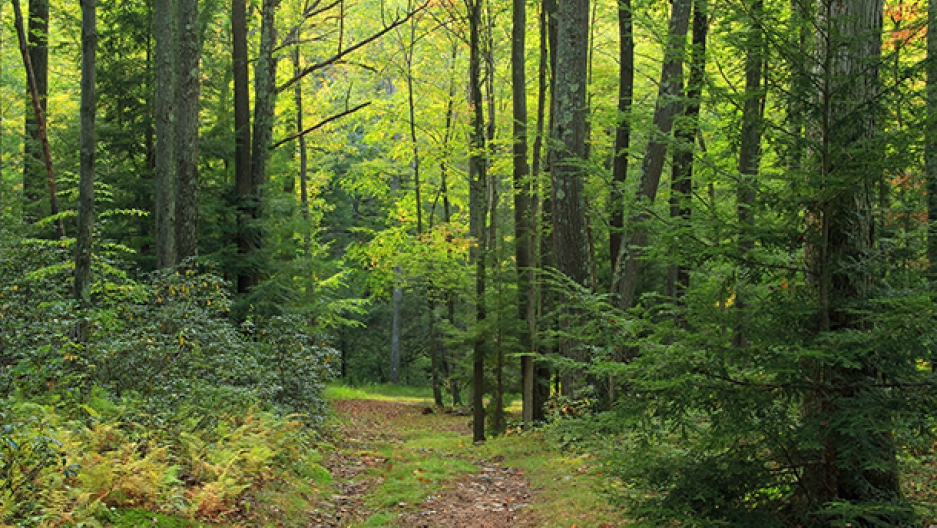 Ecosystem
It is the inter dependence and inter relation  of the animals on plants or vice versa.
Humans are also a part of ecosystem.
THEY PLAY A CRUCIAL ROLE IN  ECOSYSTEM	BY UTILIZING THE  VEGETATION AND WILDLIFE
– The greed of	humans lead to ecological  imbalance.
A very large ecosystem on land having  distinct types of vegetation and wildlife
is called BIOME
VEGETATION
TYPES OF VEGETATION
.Tropical Evergreen Forests
Tropical deciduous forest
Tropical thorn forest and scrubs
Montane forest
Mangrove forest
NATURAL VEGETATION IN
INDIA
TROPICAL RAIN FOREST
These areas are restricted to  heavy rainfall.
Areas covered
Western Ghats, Lakshadweep,  Andaman, and Nicobar, Assam and Tamil Naidu coast.
Rainfall is more than 200 cm.
Trees’ height can be upto 60 m.
Luxuriant vegetation of all kinds.
No definite time for trees to	shed  their leaves.
Vegetation found
Ebony, rosewood, rubber, cinchona,
mahogany.
Animals found
Elephants, monkey, lemur and deer, one
horned rhinoceros, birds, bats, sloth,  scorpions and snails.
TROPICAL DECIDUOUS
They are also known asFmOonsRooEn SforTest.
Receive rainfall between 200 cm to 70 cm.
Shed their leaves for 6-8 weeks in dry summer.
Further divided into
Moist and dry deciduous forest.
Moist deciduous forest
Receive rainfall between 200 cm to 100 cm.
Areas covered
Himalayas, Jharkhand, West Orissa, Chhattisgarh, Western Ghats.
Vegetation found
Teak, Bamboos, sal, shisham, sandalwood, khair, kusum, arjun,  mulberry.
Dry deciduous forest
Receive rainfall between 70cm to 100cm.
Areas covered
peninsular plateau, plains of Bihar and Uttar Pradesh.
Vegetation	found
Teak, Sal, Peepal, Neem.
Animals found in this type of forest are
lion, tiger, pig, deer and elephant. A huge variety of birds,  lizards, snakes, and tortoises.